Oratorij i kantata
Ksenija Mateuš, Ivana Bosak
Oratorij
Oratorij je vokalno-instrumentalna skladba, većeg opsega.
Skladana je za vokalne soliste, zbor i orkestar.
U njemu je sadržana dramska radnja, ali se ne izvodi scenski, nego koncertno.
Oratorij je strukturom je sličan operi.
U skladbi se izmjenjuju recitativi u kojima se tumači i prepričava radnja, arije, zborski i orkestralni dijelovi.
Podrijetlo oratorija
Oratorij potječe od latinske riječi orare – moliti.
Nastao je u Rimu u 17. stoljeću u oratoriumu – prostoru za molitvu vjernika.
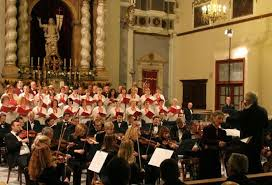 Početci oratorija
U početku su oratoriji bili sakralnog (duhovnog) sadržaja s temama iz Biblije.
Kasnije se javljaju svjetovni oratoriji.
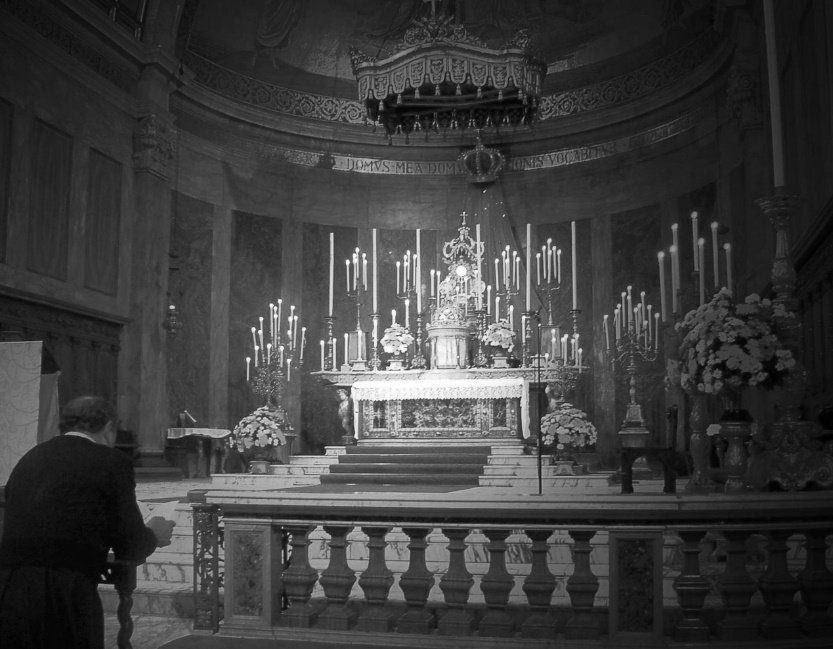 Najpoznatije oratorije napisali su skladatelji: 
Johann  Sebastian Bach
 Georg Fridrich Haendel
Joseph Haydn

U Hrvatskoj su oratorije skladali:
Julije Bajamonti
Ivan pl. Zajc
Podvrsta oratorija je Muka ili Pasija, koja opisuje Kristovu Muku i Križni put.
Skladatelji oratorija često su skladali i mise, dijela za soliste, zbor i orkestar.
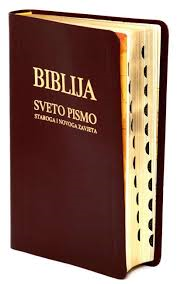 Kantata
Kantata je kao i oratorij višedijelna vokalno – instrumentalna skladba koju čine recitativi, arije, zborovi i instrumentalni stavci.
Manjeg je opsega nego oratorij.
O kantati…
Naziv kantata potječe od talijanske riječi  cantare – pjevati.
Tematski kantata je poput oratorija- može biti duhovnog i svjetovnog karaktera.
Jedna od najpoznatijih kantata 20.st. je Carmina burana, njemačkog skladatelja Carla Orffa.
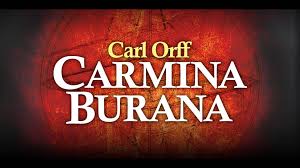 Kantata je lirskog karaktera i govori o osjećajima i razmišljanjima. U kantati se ne opisuje radnja. Kantate su bile osobito popularne u razdoblju baroka, a izvodile su se u crkvi.
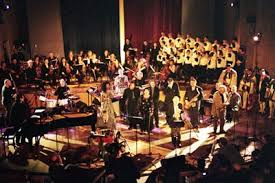 Slušni primjeri:
https://www.youtube.com/watch?v=usfiAsWR4qU

https://www.youtube.com/watch?v=FMpO3PHBdXc
Izvor:
Allegro u glazbenom svijetu, knjiga za osmi razred osnovne škole. 
https://hr.wikipedia.org/wiki/Kantata
HVALA NA PAŽNJI !!!